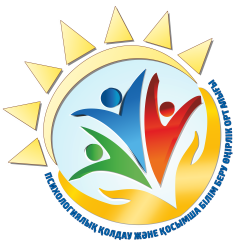 ҚОСТАНАЙ ОБЛЫСЫ ӘКІМДІГІ БІЛІМ БАСҚАРМАСЫНЫҢ «ПСИХОЛОГИЯЛЫҚ ҚОЛДАУ ЖӘНЕ ҚОСЫМША БІЛІМ БЕРУ ӨҢІРЛІК ОРТАЛЫҒЫ» КММ
ЖАДЫНАМА 
«Жасөспірімнің өзіне деген сенімділігін
 қалай дамытуға болады?»
(ата-аналар мен мұғалімдер үшін)
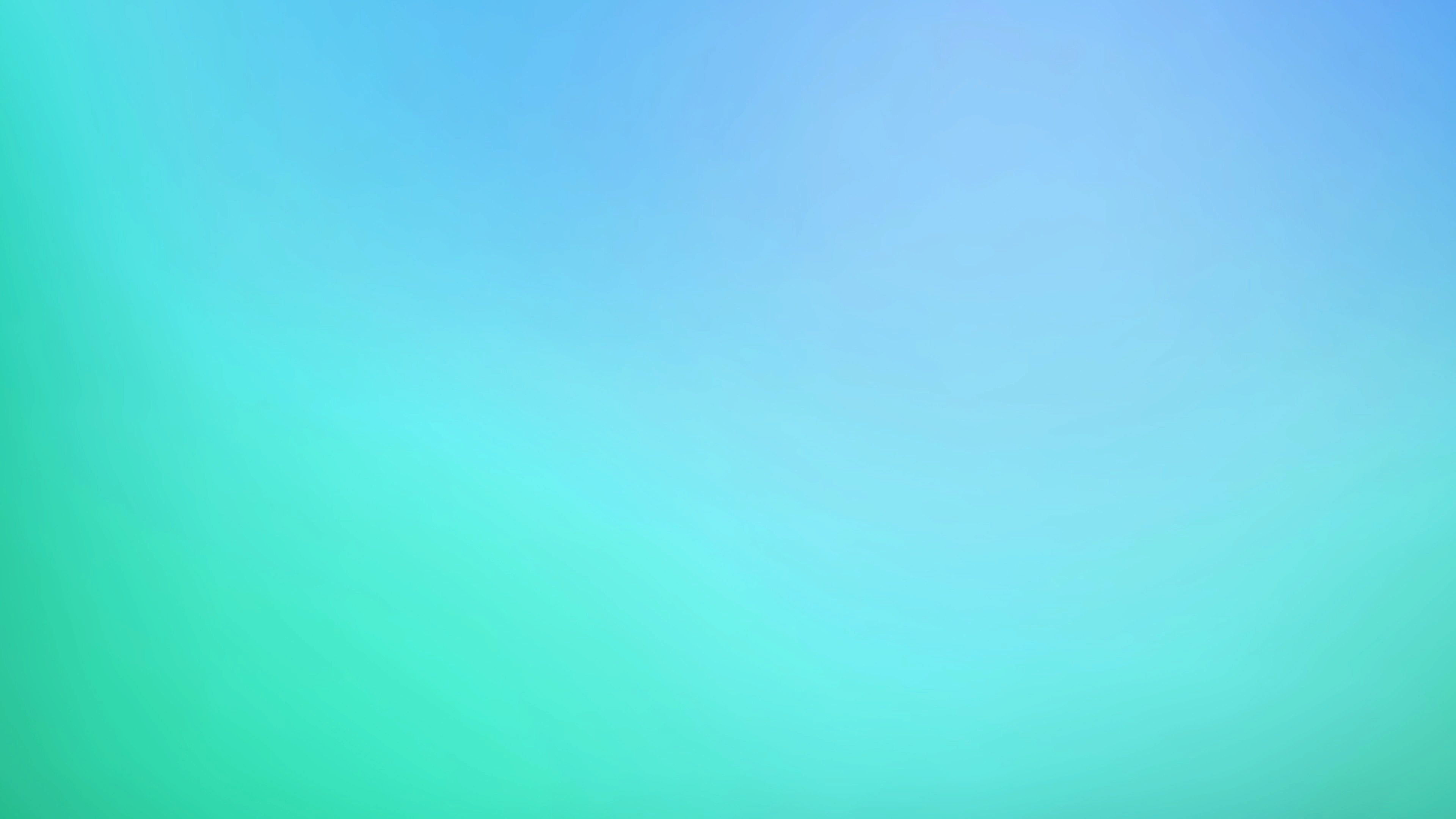 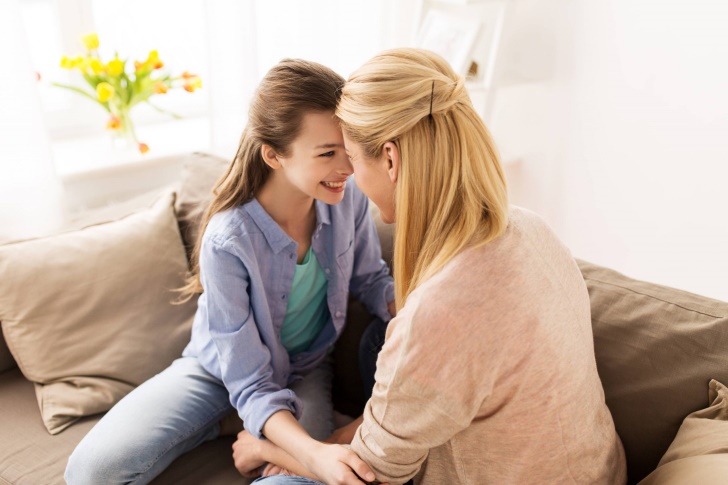 Жасөспірімді 
       жігерлендіріңіз: Сенімділік көрінеді, егер сіз: "Мен мұны істей алатыныңды білемін! Сен мұны істедің!»
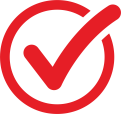 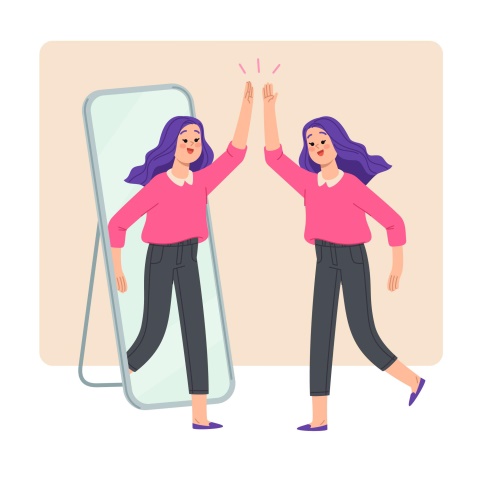 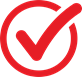 Зерттеуге рұқсат етіңіз: жасөспірімдер жаңа нәрселерді білуге, кедергілерді жеңуге және олардың ізімен жүруге ұмтылатындарға таңданады.
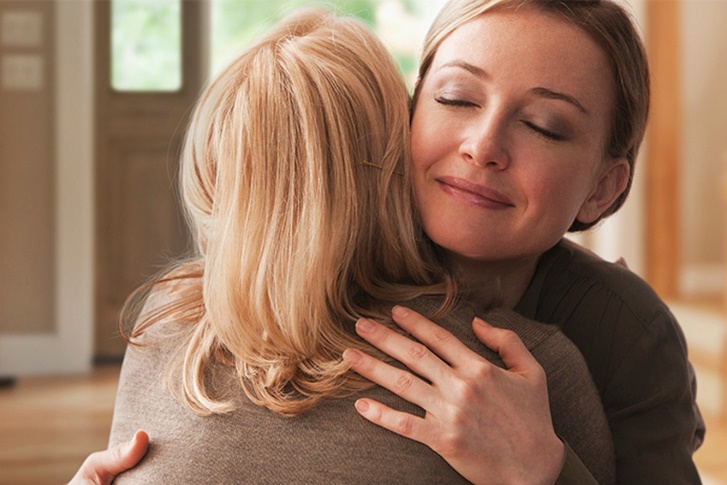 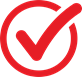 Жетістікке келтіріңіз:
Жасөспірімді кедергілер туралы емес, сәттілік туралы ойлауға шақырыңыз.
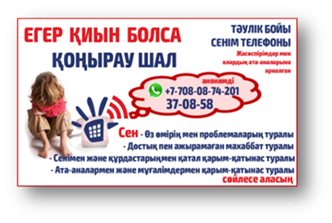 Олар өздерінің армандары туралы сөйлескен кезде жасөспірімді тыңдаңыз. Сізге қаншалықты алыс болса да, олардың армандарын көтермелеңіз.
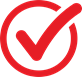